être en forme
être en forme
être en forme
présent
présent
présent
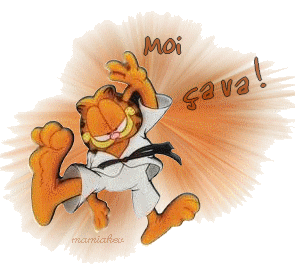 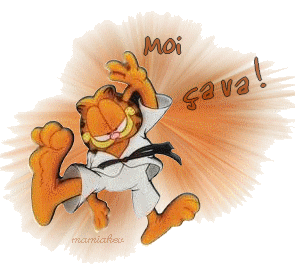 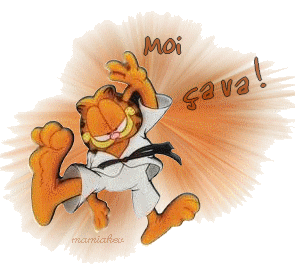 ReCreatisse.com
ReCreatisse.com
ReCreatisse.com
Tu es en forme .
Je suis en forme .
Il/elle est en forme .
être en forme
être en forme
être en forme
présent
présent
présent
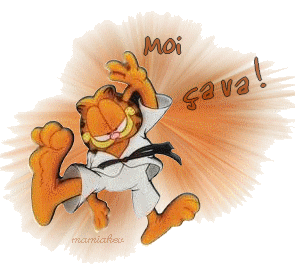 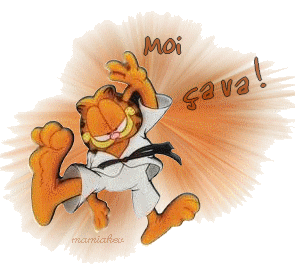 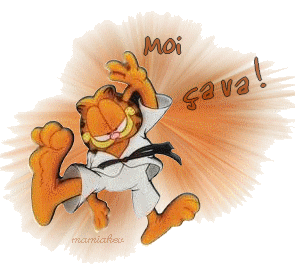 ReCreatisse.com
ReCreatisse.com
ReCreatisse.com
Nous sommes en forme .
Ils/elles sont en forme .
Vous êtes en forme .
[Speaker Notes: Je chante]
être en retard
être en retard
être en retard
présent
présent
présent
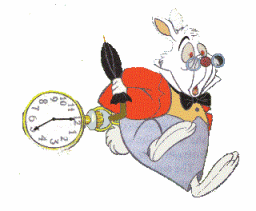 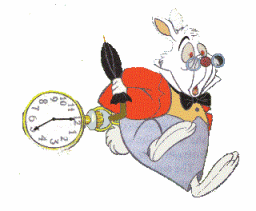 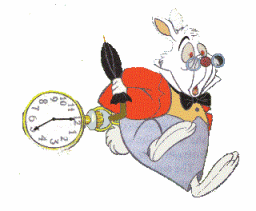 ReCreatisse.com
ReCreatisse.com
ReCreatisse.com
Tu es en retard .
Je suis en retard .
Il/elle est en retard .
être en retard
être en retard
être en retard
présent
présent
présent
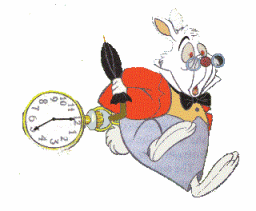 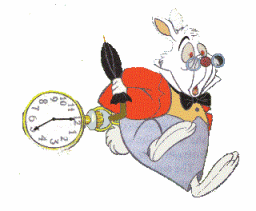 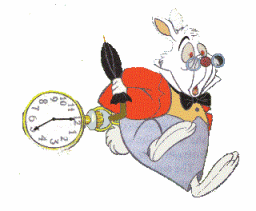 ReCreatisse.com
ReCreatisse.com
ReCreatisse.com
Ils/elles sont en retard .
Vous êtes en retard .
Nous sommes en retard .
[Speaker Notes: Je chante]
être malade
être malade
être malade
présent
présent
présent
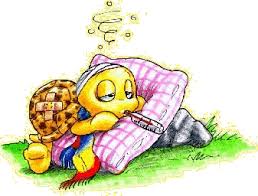 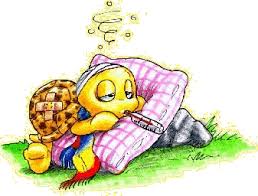 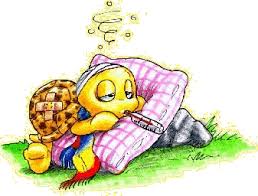 ReCreatisse.com
ReCreatisse.com
ReCreatisse.com
Tu es malade .
Je suis malade .
Il/elle est malade .
être malade
être malade
être malade
présent
présent
présent
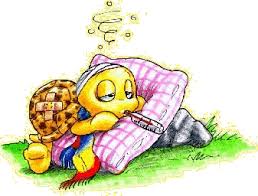 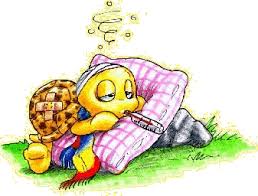 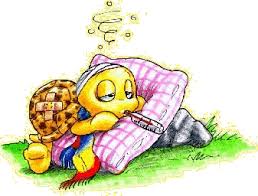 ReCreatisse.com
ReCreatisse.com
ReCreatisse.com
Ils/elles sont malades .
Vous êtes malades .
Nous sommes malades .
[Speaker Notes: Je chante]
être sage
être sage
être sage
présent
présent
présent
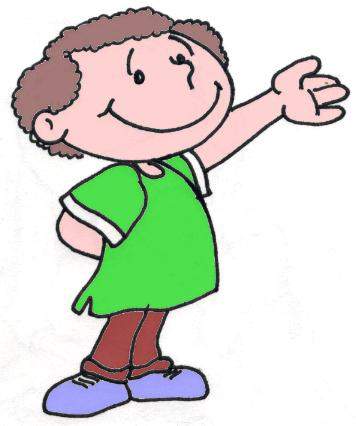 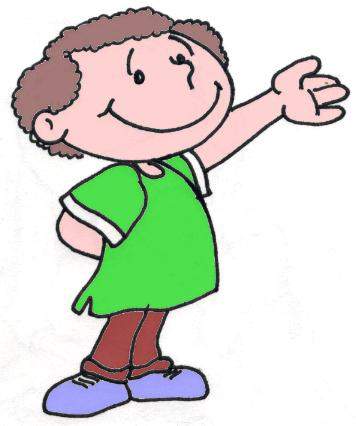 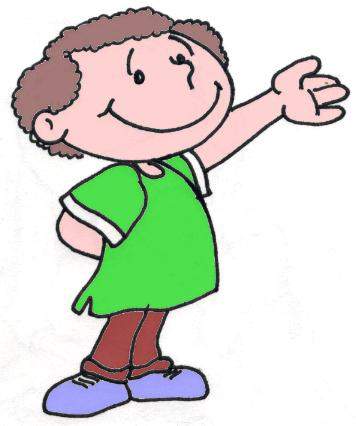 ReCreatisse.com
ReCreatisse.com
ReCreatisse.com
Tu es sage .
Je suis sage .
Il/elle est sage .
être sage
être sage
être sage
présent
présent
présent
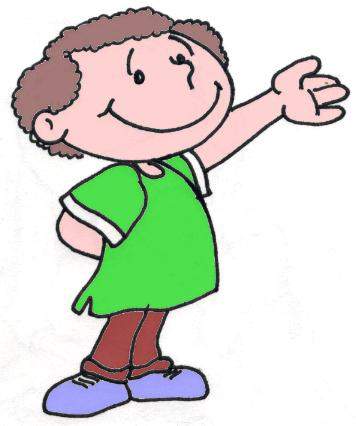 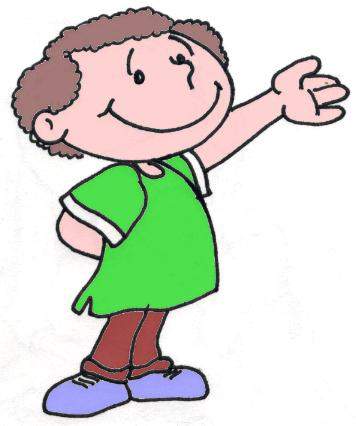 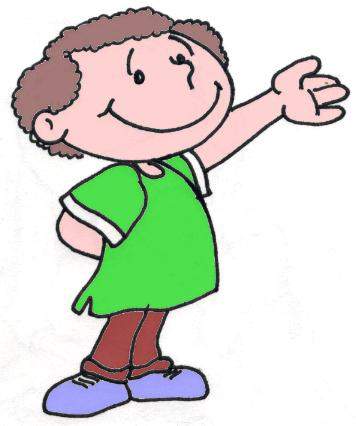 ReCreatisse.com
ReCreatisse.com
ReCreatisse.com
Ils/elles sont sages .
Vous êtes sages .
Nous sommes sages .
[Speaker Notes: Je chante]
être rapide
être rapide
être rapide
présent
présent
présent
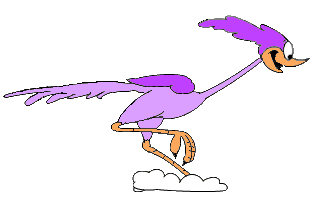 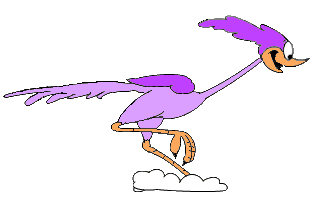 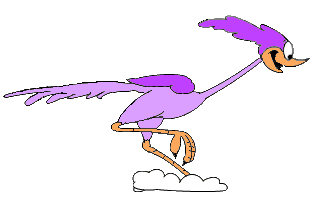 ReCreatisse.com
ReCreatisse.com
ReCreatisse.com
Tu es rapide .
Je suis rapide .
Il/elle est rapide .
être rapide
être rapide
être rapide
présent
présent
présent
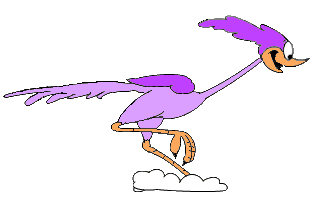 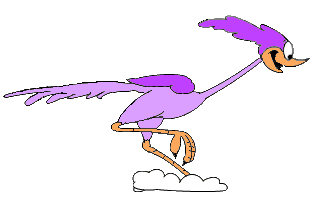 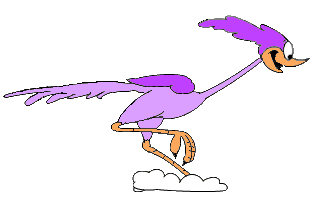 ReCreatisse.com
ReCreatisse.com
ReCreatisse.com
Ils/elles sont rapides .
Vous êtes rapides .
Nous sommes rapides .
[Speaker Notes: Je chante]
être en colère
être en colère
être en colère
présent
présent
présent
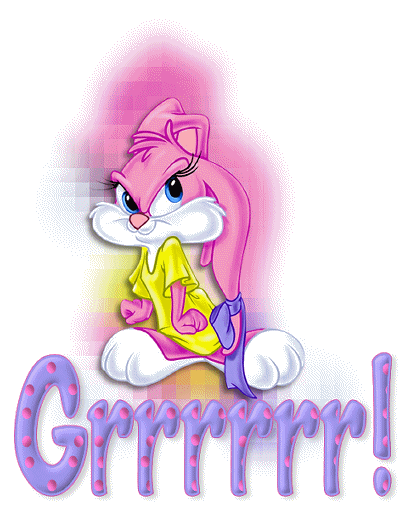 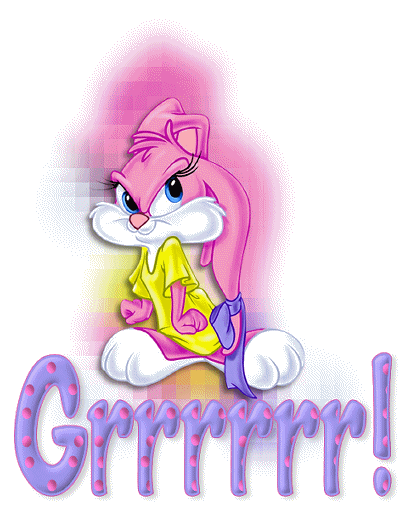 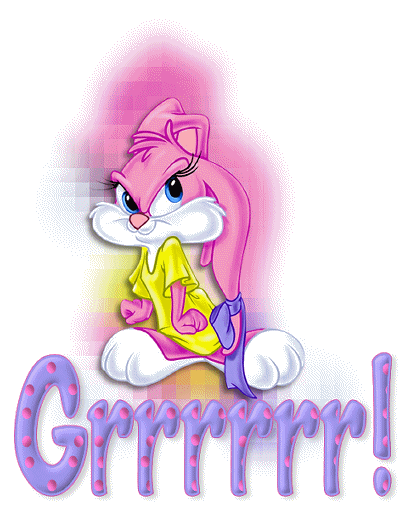 ReCreatisse.com
ReCreatisse.com
ReCreatisse.com
Tu es en colère .
Je suis en colère .
Il/elle est en colère .
être en colère
être en colère
être en colère
présent
présent
présent
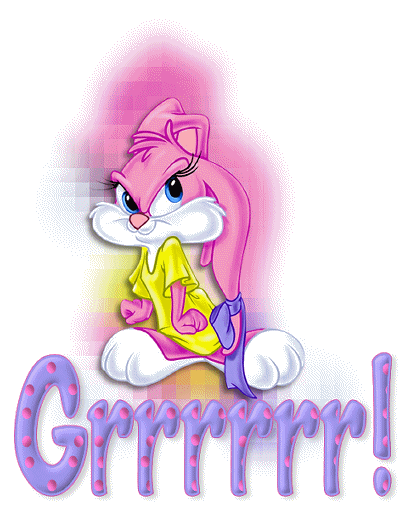 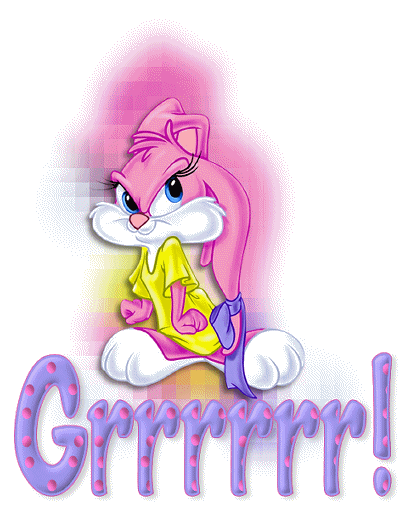 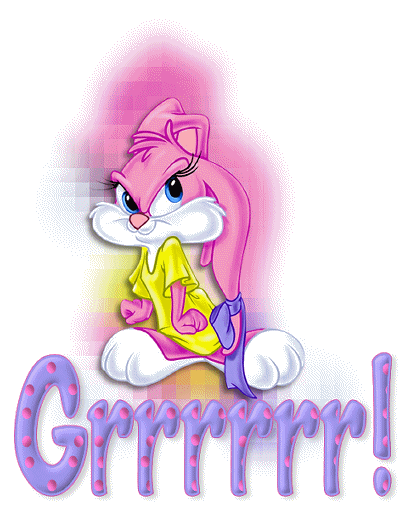 ReCreatisse.com
ReCreatisse.com
ReCreatisse.com
Ils/elles sont en colère .
Vous êtes en colère .
Nous sommes en colère .
[Speaker Notes: Je chante]
avoir froid
avoir froid
avoir froid
présent
présent
présent
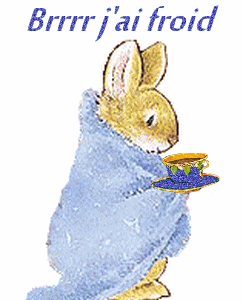 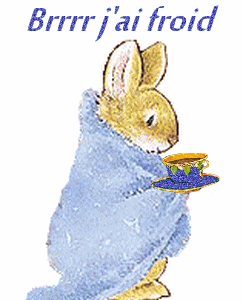 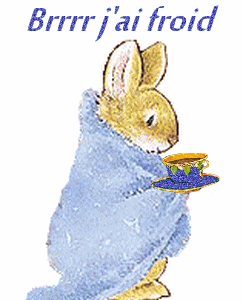 ReCreatisse.com
ReCreatisse.com
ReCreatisse.com
Tu as froid .
Il/elle a froid .
J’ai froid .
avoir froid
avoir froid
avoir froid
présent
présent
présent
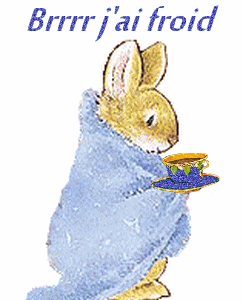 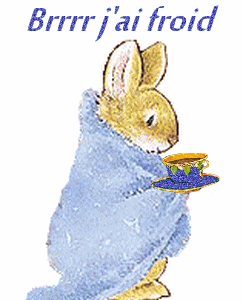 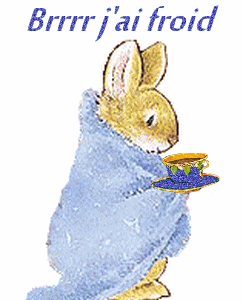 ReCreatisse.com
ReCreatisse.com
ReCreatisse.com
Ils/elles ont froid .
Vous avez froid .
Nous avons froid .
[Speaker Notes: Je chante]
avoir soif
avoir soif
avoir soif
présent
présent
présent
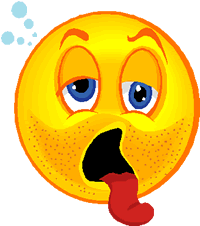 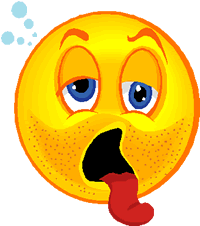 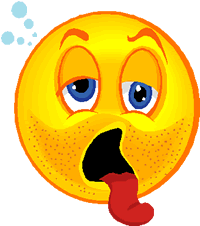 ReCreatisse.com
ReCreatisse.com
ReCreatisse.com
Tu as soif .
Il/elle a soif .
J’ai soif .
avoir soif
avoir soif
avoir soif
présent
présent
présent
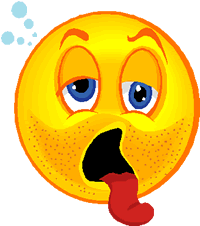 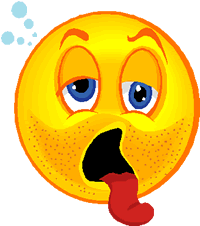 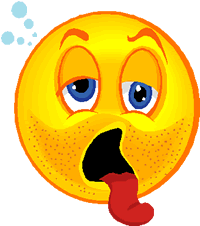 ReCreatisse.com
ReCreatisse.com
ReCreatisse.com
Ils/elles ont soif .
Vous avez soif .
Nous avons soif .
[Speaker Notes: Je chante]
avoir faim
avoir faim
avoir faim
présent
présent
présent
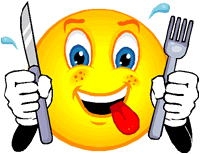 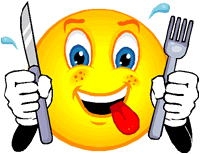 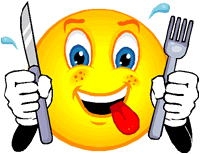 ReCreatisse.com
ReCreatisse.com
ReCreatisse.com
Tu as faim .
Il/elle a faim .
J’ai faim .
avoir faim
avoir faim
avoir faim
présent
présent
présent
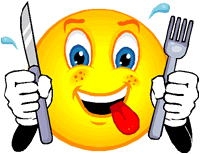 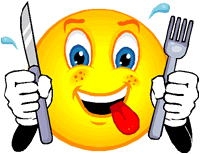 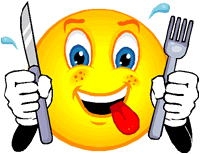 ReCreatisse.com
ReCreatisse.com
ReCreatisse.com
Ils/elles ont faim .
Vous avez faim .
Nous avons faim .
[Speaker Notes: Je chante]
avoir chaud
avoir chaud
avoir chaud
présent
présent
présent
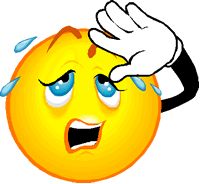 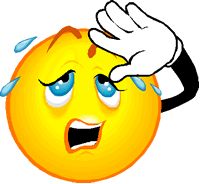 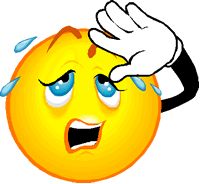 ReCreatisse.com
ReCreatisse.com
ReCreatisse.com
Tu as chaud .
Il/elle a chaud .
J’ai chaud .
avoir chaud
avoir chaud
avoir chaud
présent
présent
présent
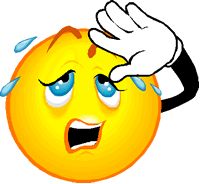 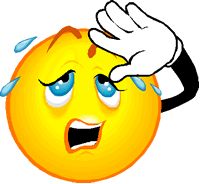 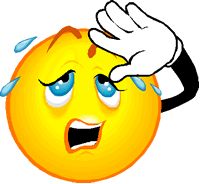 ReCreatisse.com
ReCreatisse.com
ReCreatisse.com
Ils/elles ont chaud .
Vous avez chaud .
Nous avons chaud .
[Speaker Notes: Je chante]
avoir le temps
avoir le temps
avoir le temps
présent
présent
présent
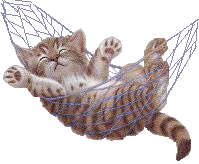 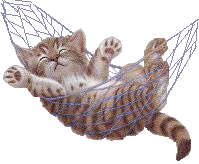 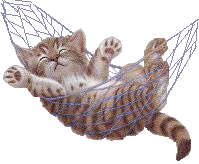 ReCreatisse.com
ReCreatisse.com
ReCreatisse.com
Il/elle a le temps .
J’ai le temps .
Tu as le temps .
avoir le temps
avoir le temps
avoir le temps
présent
présent
présent
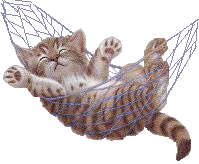 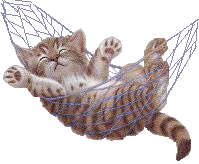 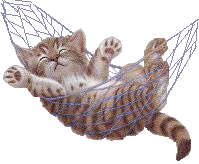 ReCreatisse.com
ReCreatisse.com
ReCreatisse.com
Ils/elles ont le temps .
Vous avez le temps  .
Nous avons le temps .
[Speaker Notes: Je chante]
avoir peur
avoir peur
avoir peur
présent
présent
présent
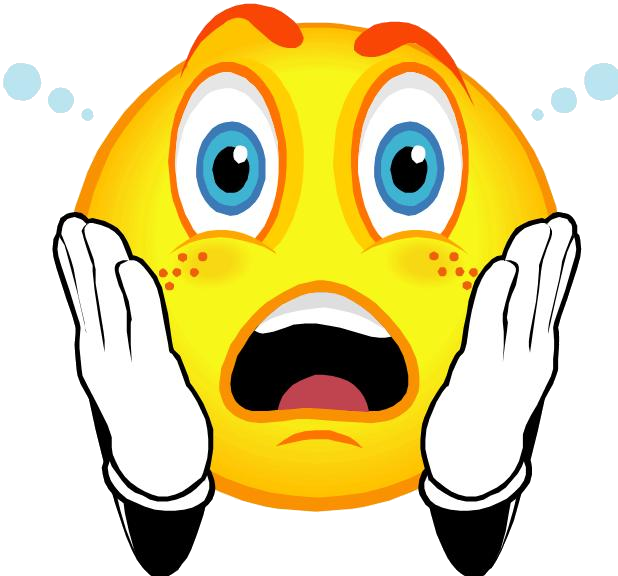 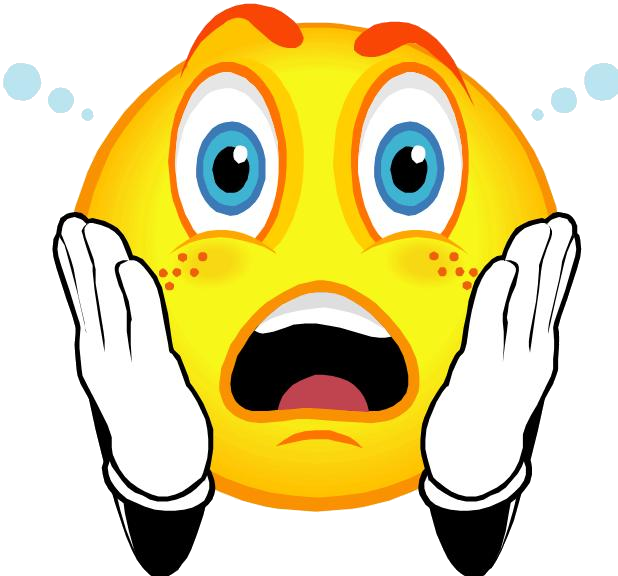 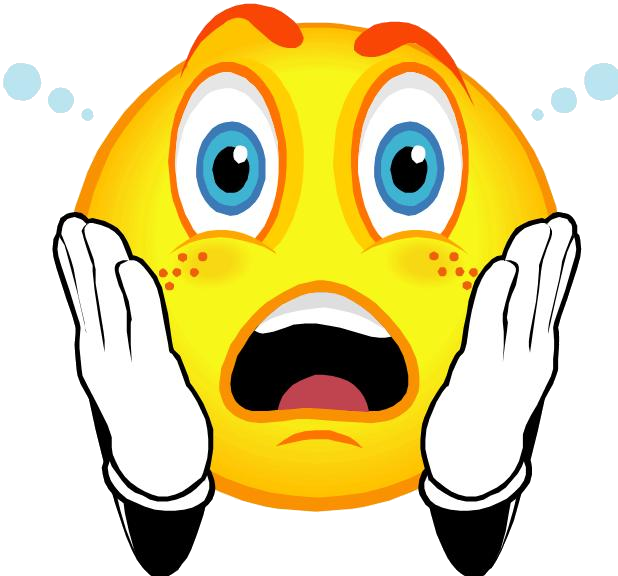 ReCreatisse.com
ReCreatisse.com
ReCreatisse.com
Il/elle a peur .
J’ai peur .
Tu as peur .
avoir peur
avoir peur
avoir peur
présent
présent
présent
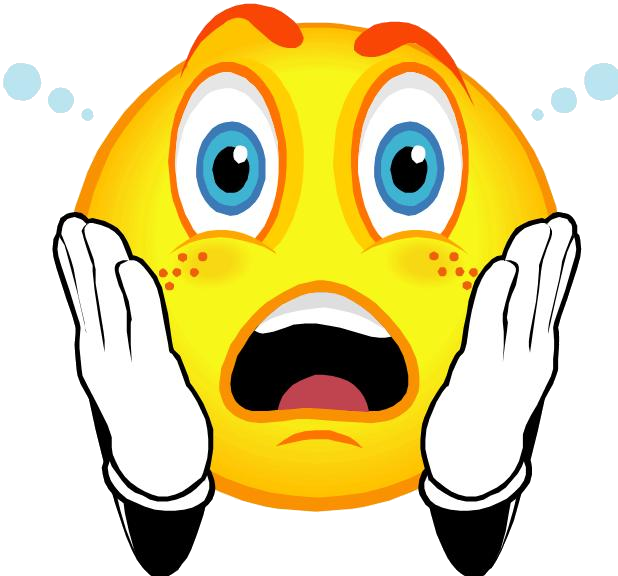 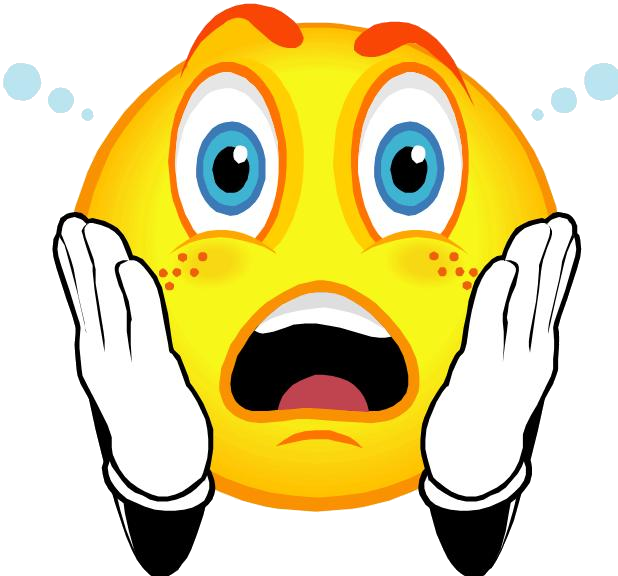 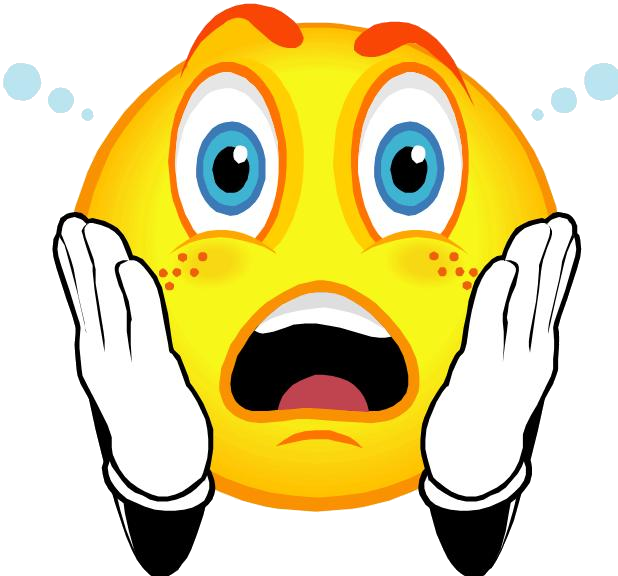 ReCreatisse.com
ReCreatisse.com
ReCreatisse.com
Ils/elles ont peur .
Vous avez peur  .
Nous avons peur .
[Speaker Notes: Je chante]